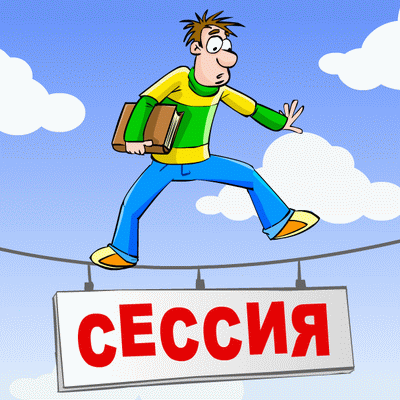 Задание
1. Найти и указать ошибки на каждом слайде, допущенные  при оформлении презентации
Оформить в тетради таблицу
Первое правило любой технологии в бизнесе заключается в том, что автоматизация эффективной деятельности увеличивает эффективность. Второе правило: автоматизация неэффективной деятельности увеличивает неэффективность.
Автоматизация
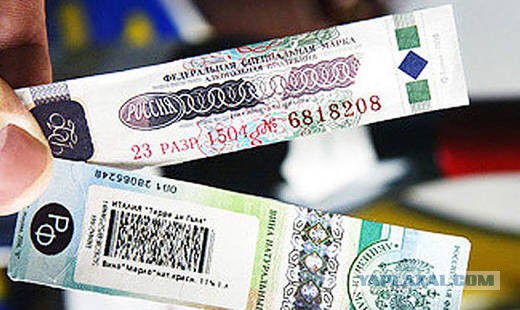 ?
Акциз   (фр. accise, от лат. accido — обрезаю) — один из видов косвенного налога, устанавливаемый преимущественно на предметы массового потребления (табак, вино и др. ) внутри страны, в отличие от таможенных платежей, несущих ту же функцию но на товарах, доставляемых из-за границы, а также коммунальные, транспортные и другие распространённые услуги. Включается в цену товаров или тариф за услуги и тем самым фактически уплачивается потребителем.
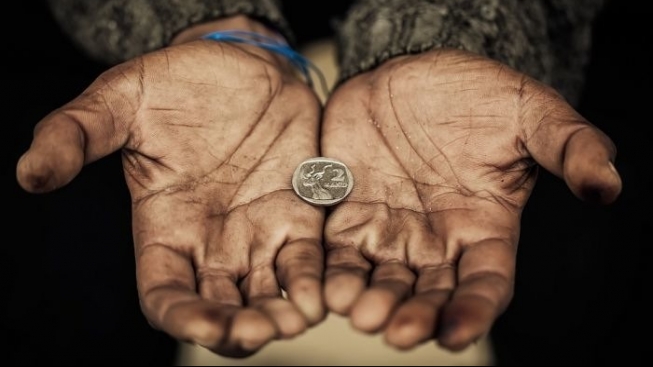 Бедность
Бе́дность — характеристика экономического положения индивида или социальной группы, при котором они не могут удовлетворить определённый круг минимальных потребностей, необходимых для жизни, сохранения трудоспособности, продолжения рода
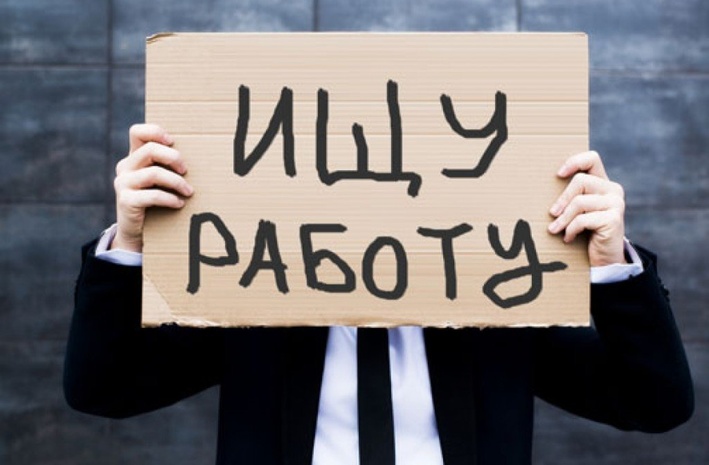 безработица
Безработица – это такое социально-экономическое явление, когда часть экономически активного населения не может применить свою рабочую силу.
В соответствии с положением Международной организации труда (МОТ) безработным признается человек, не имеющий занятия, приносящего доход, готовый работать и последние четыре недели ищущий работу.




Безработица – 
это добро или зло?
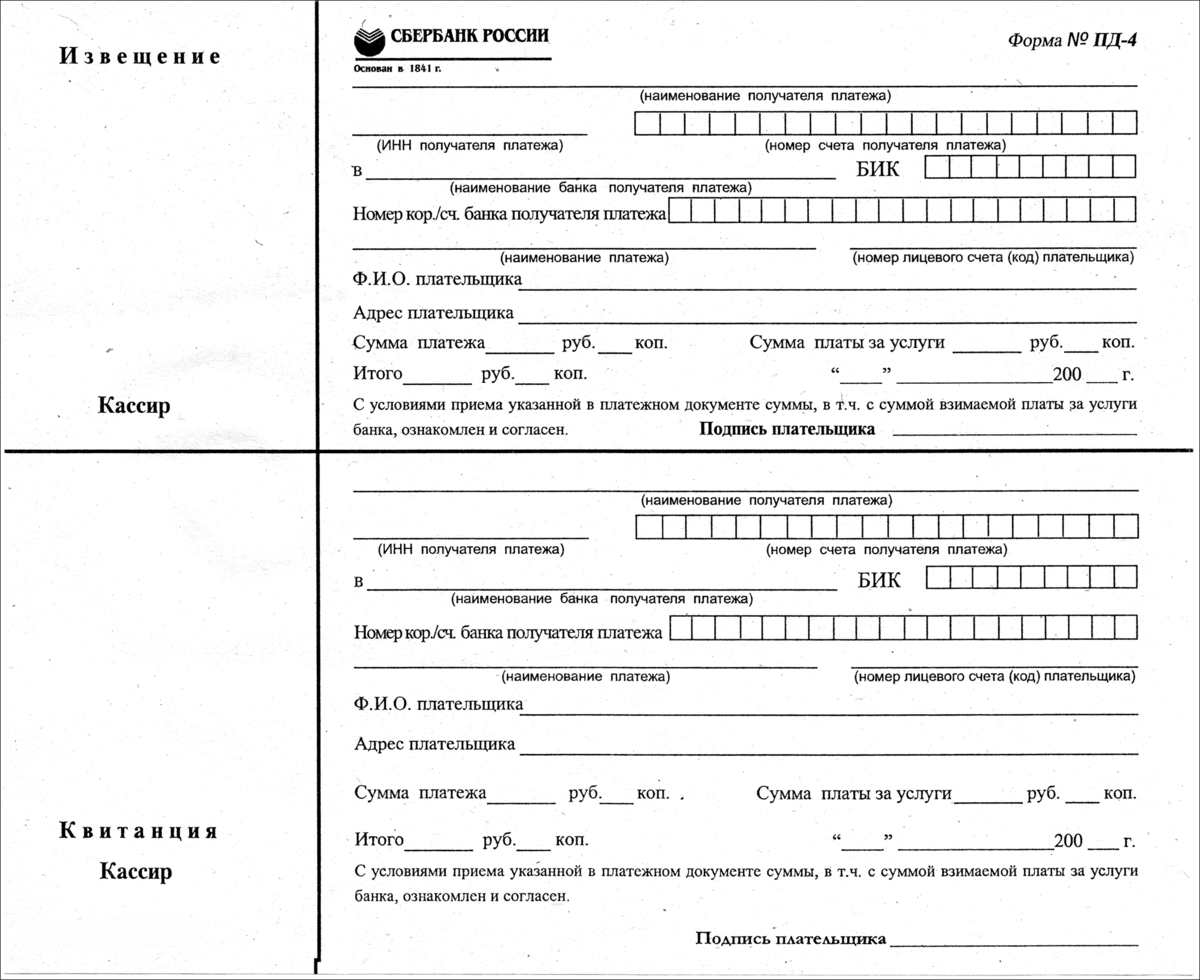 бланк
Лист с частично напечатанным текстом, в прочей части подлежащий заполнению.
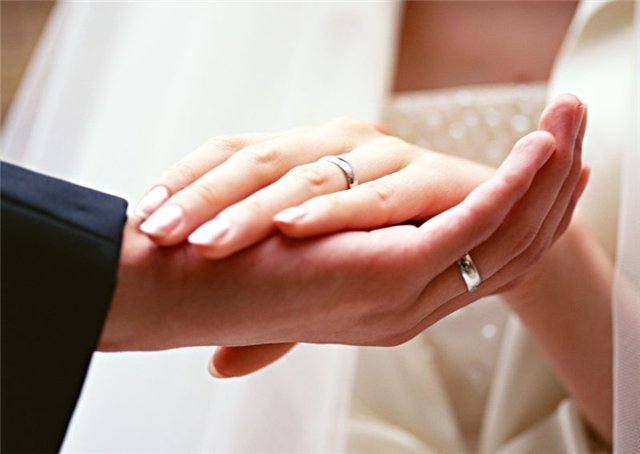 Брак
Супружеские отношения, законно оформленные.
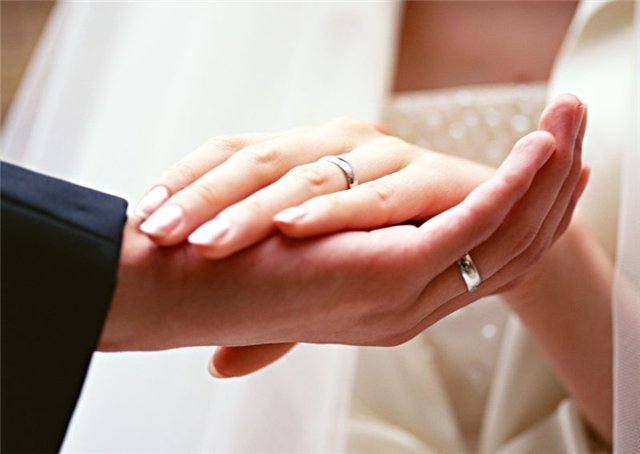 Вклад
Вклад – это деньги, которые вы отдаёте в банк с целью получения дохода. Банковский вклад является одним из самых надёжных инструментов защиты, сбережения и накопления.
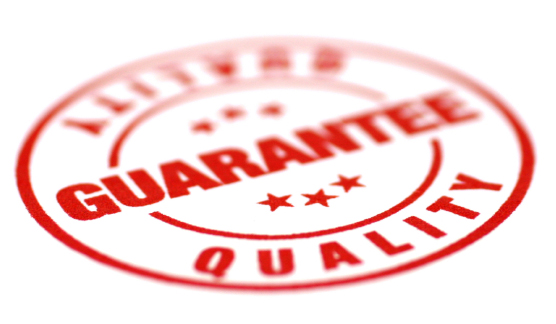 Гарантийное обслуживание,
Гарантийное обслуживание — это безвозмездное устранение изготовителем или продавцом неисправностей путем диагностики, настройки и ремонта его составных частей или Устройства в целом в течение гаран- тийного срока, либо замену на аналогичные отремонтированные при соблюдении пользователем условий гарантии и при условии, ...
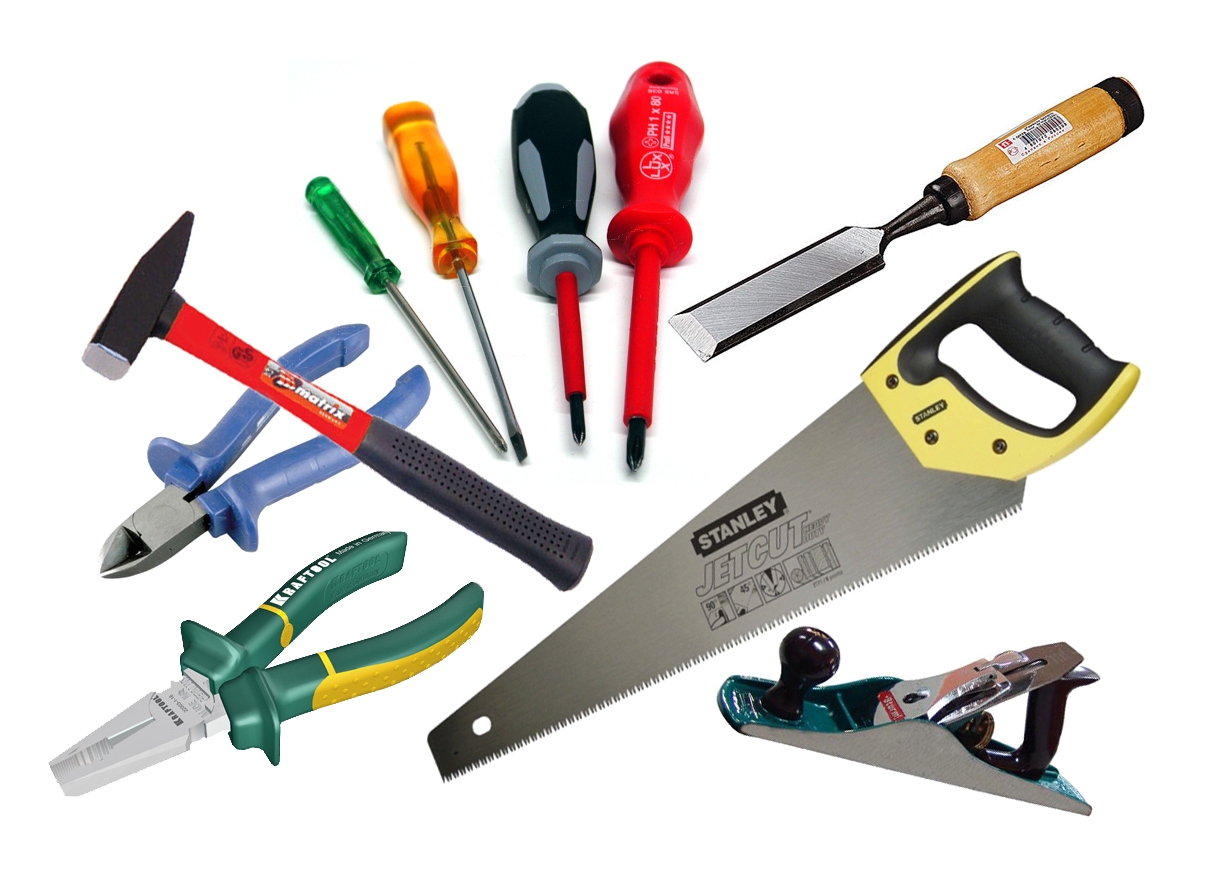 Инструменты
Инструме́нт — предмет, устройство, механизм, машина или алгоритм, используемые для целевого воздействия на объект: его изменения или измерения в целях достижения полезного эффекта.
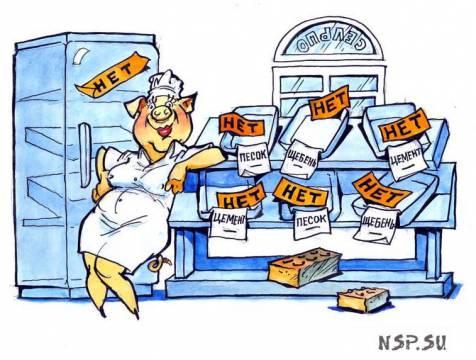 Дефицит
Дефици́т (от лат. deficit — недостаёт) — термин, означающий недостачу, недостаточность в чём-либо.
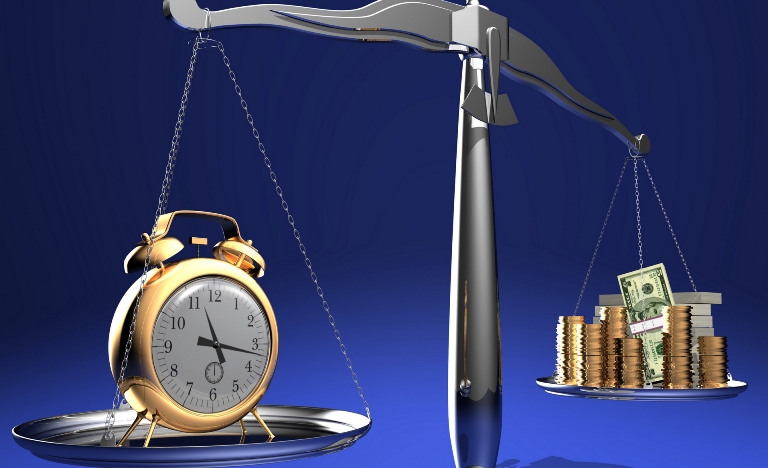 Кредиторская задолженность
Кредиторская задолженность — задолженность субъекта перед другими лицами, которую этот субъект обязан погасить. Кредиторская задолженность возникает в случае, если дата поступления услуг не совпадает с датой их фактической оплаты.
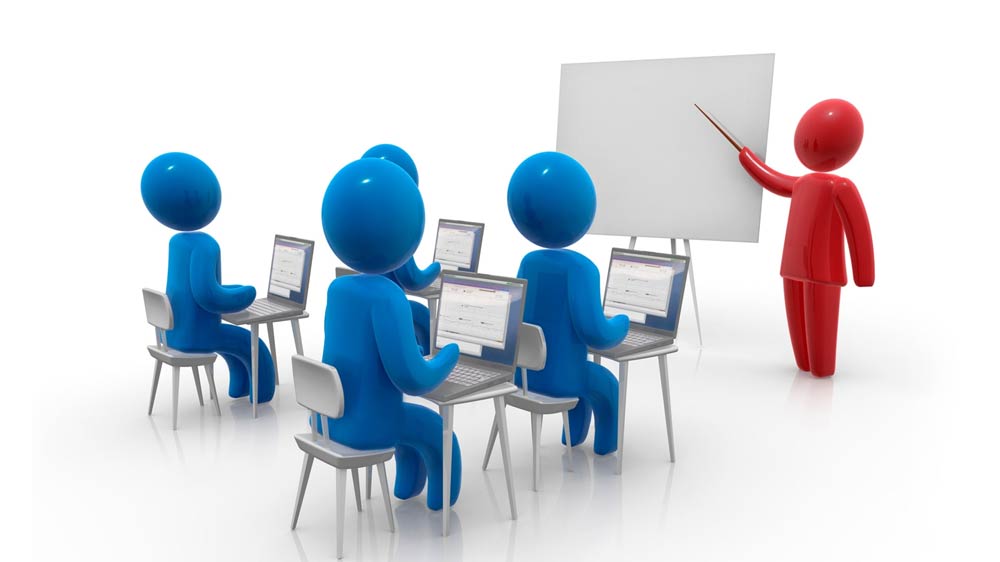 Квалификация
Квалификация (от англ. quality — качество, в смысле степень проявления достоинств) — в некоторых областях этим термином называется либо процесс оценки уровня качества, либо сами предусмотренные уровни.
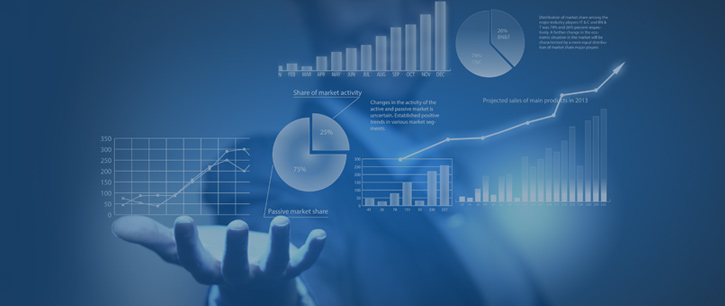 метрология
Метроло́гия (от греч. μέτρον «мера» + λόγος «мысль; причина») — наука об измерениях, методах и средствах обеспечения их единства и способах достижения требуемой точности[1]. Предметом метрологии является извлечение количественной информации о свойствах объектов с заданной точностью и достоверностью; нормативная база для этого — метрологические стандарты.
Метрология состоит из трёх основных разделов:
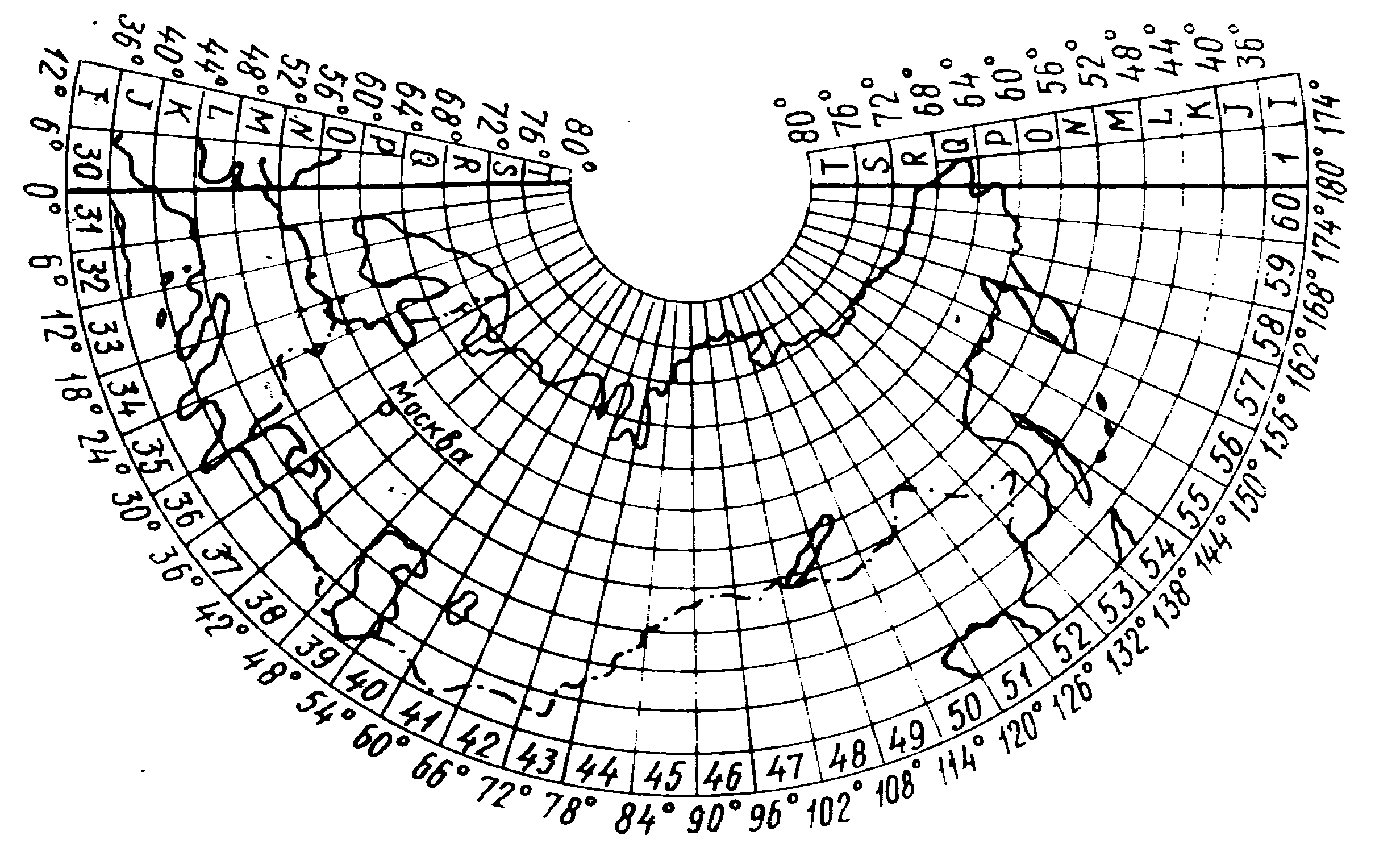 Номенклатура,
1.
Совокупность или перечень употребляемых в какой-н. специальности названий, терминов.
"Географическая н."
2.
Совокупность лиц, назначаемых на должность высшей инстанцией офиц..
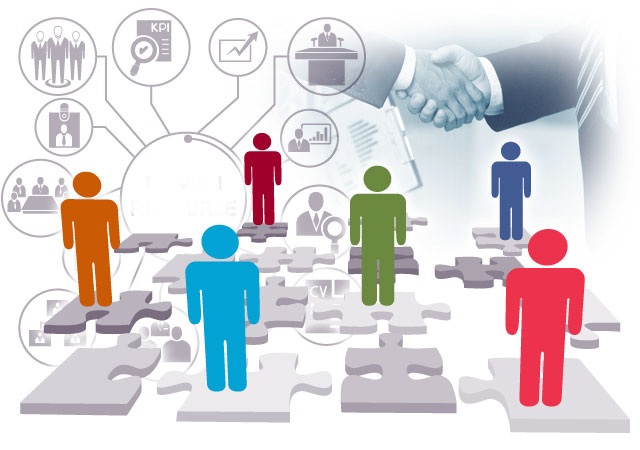 ресурсы
Ресурс (происходит от франц. ressource «вспомогательное средство») — всё, что используется целевым образом, в том числе это может быть всё, что используется при целевой деятельности человека или людей и сама деятельность. Понятие «Ресурс» применяется также как характеристика для продукции созданной людьми. Например — Ресурс (техника)
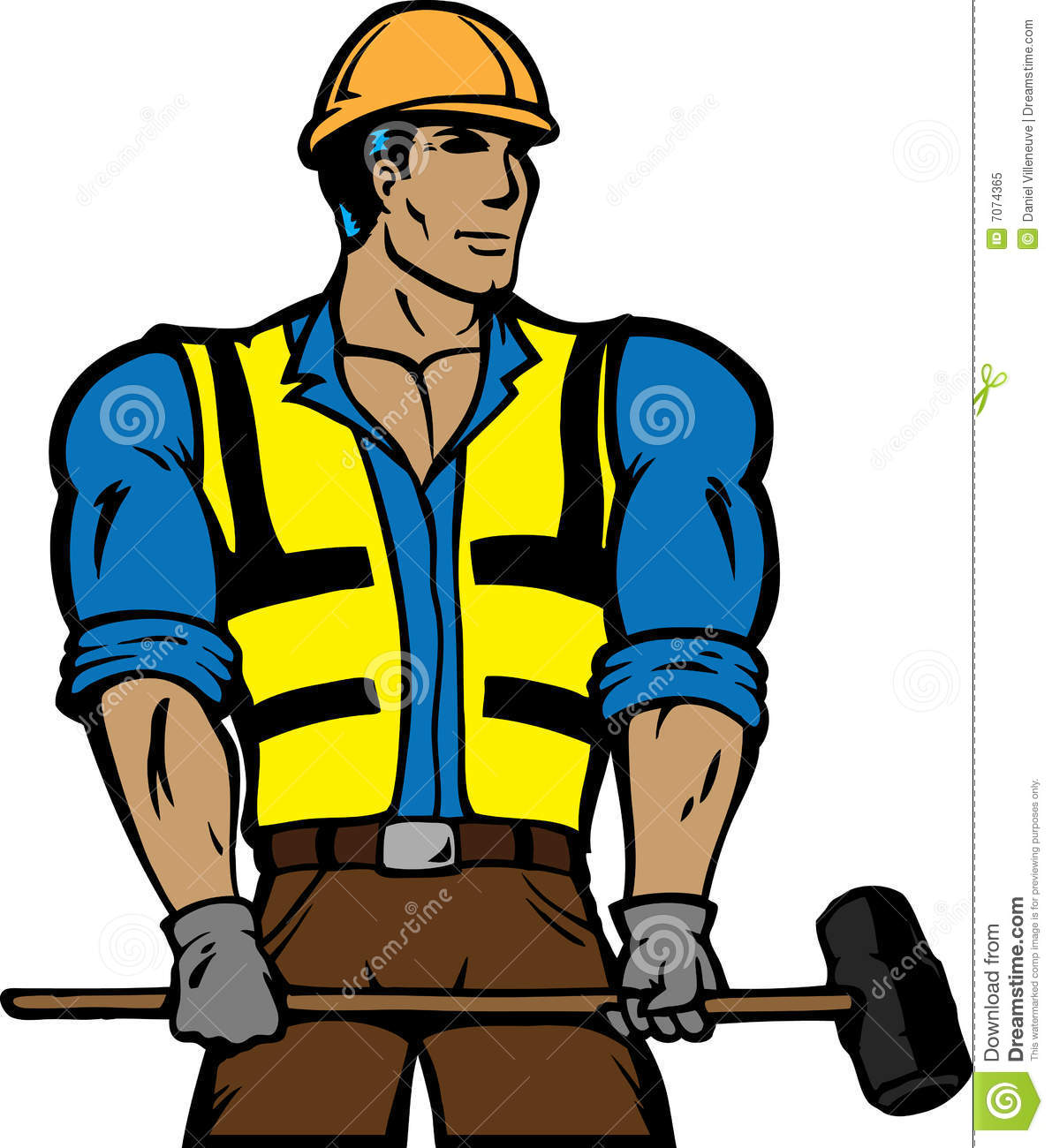 рабочий
Рабочим называют человека, который занят физическим трудом в сфере трудоёмкого материальногопроизводства.Производственные, сельскохозяйственные рабочие. | Железнодорожные, строительные рабочие. |Складской рабочий. | Высококвалифицированные рабочие. | На предприятиях этой фирмы занято околодвух тысяч рабочих и служащих.
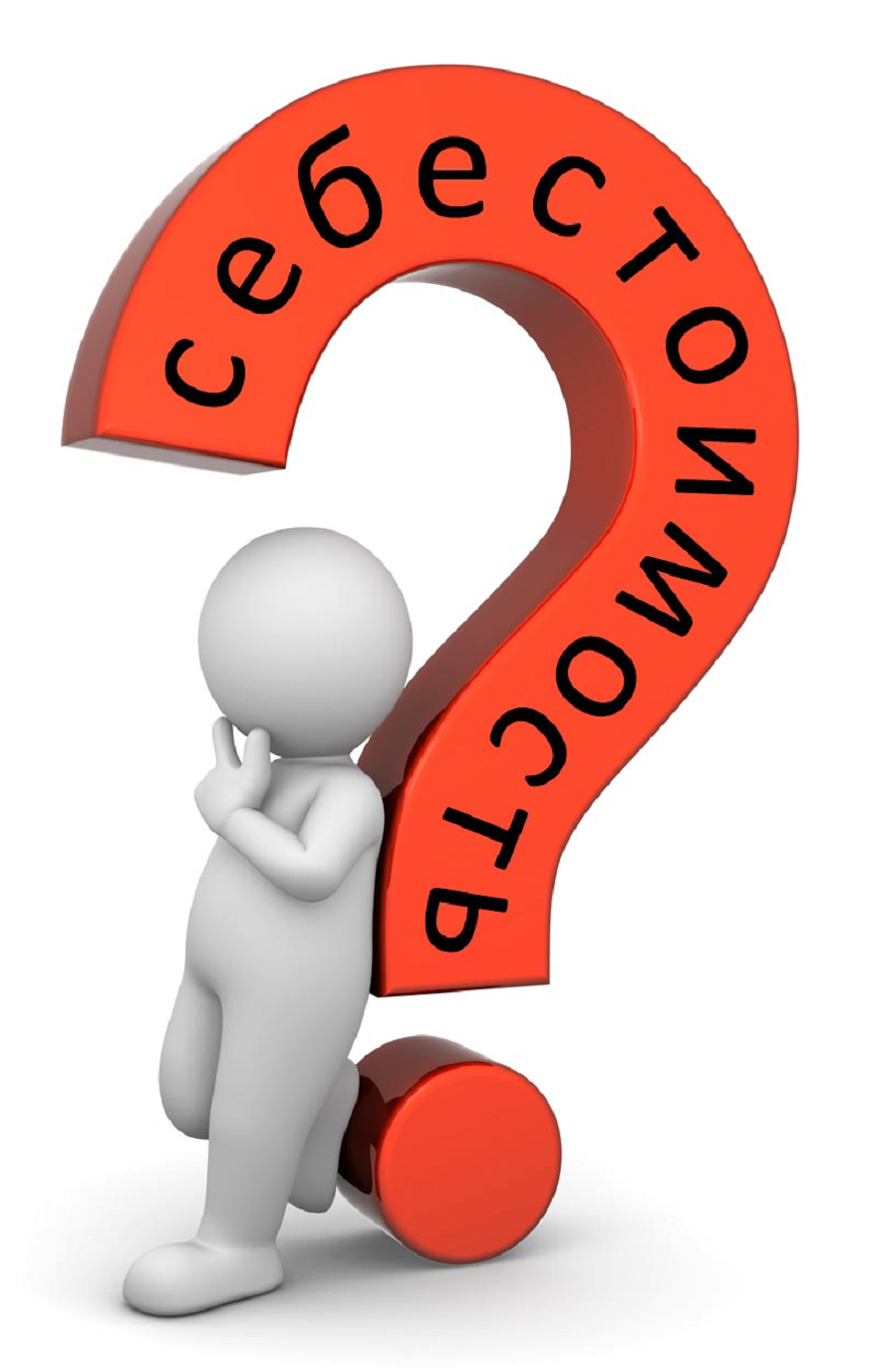 Себестоимость
Себестоимость — это стоимостная оценка используемых в процессе производства продукции (работ, услуг) природных ресурсов, сырья, материалов, топлива, энергии, основных фондов, трудовых ресурсов и других затрат на её производство и реализацию. Нормы прибыли производства продукции по ее реальной стоимости (на сегодняшний, завтрашний, вчерашний день), климатических условий.
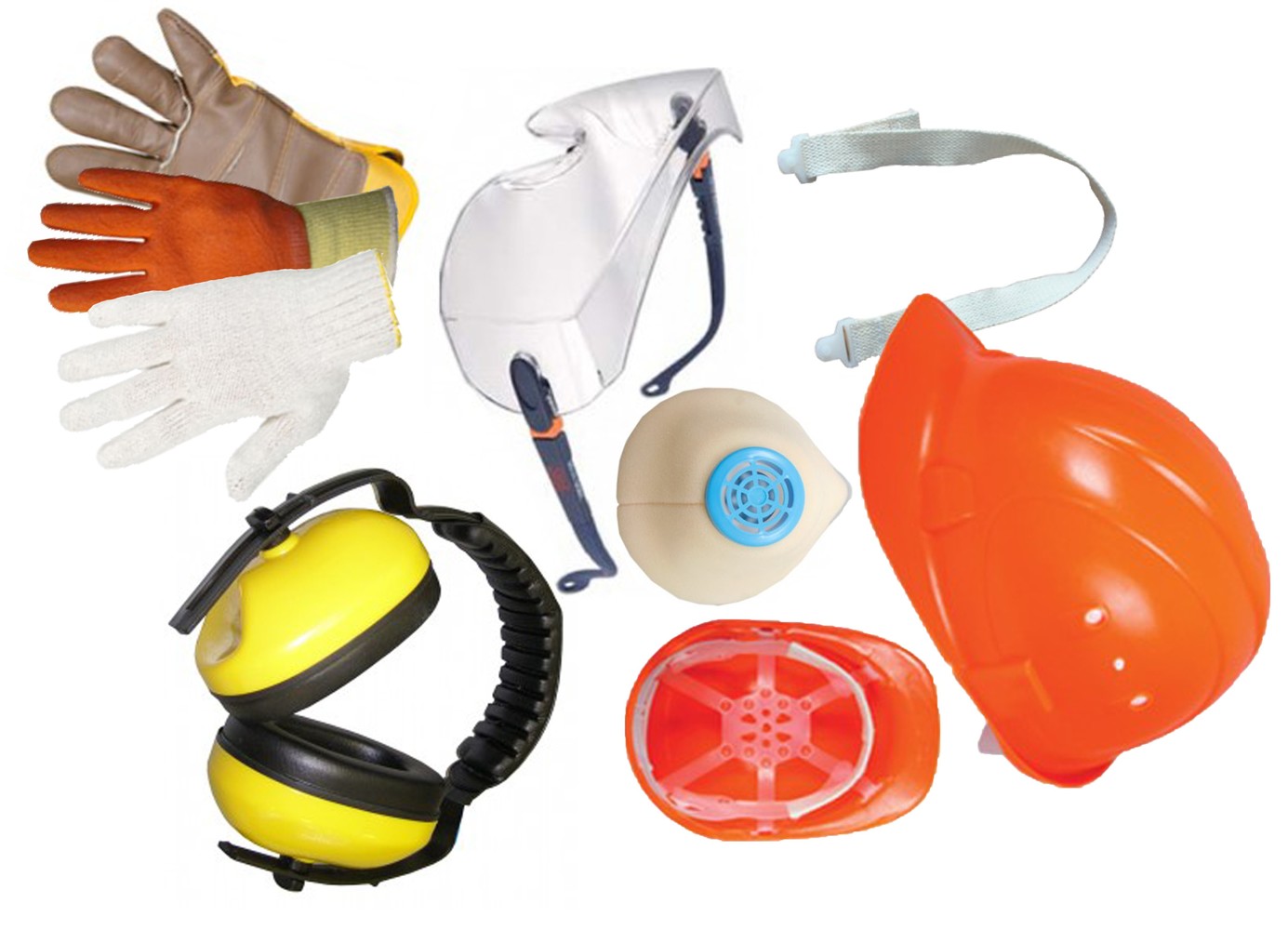 Средства защиты
Средства индивидуальной защиты (СИЗ) — средства, используемые работником для предотвращения или уменьшения воздействия вредных и опасных производственных факторов, а также для защиты от загрязнения. Применяются в тех случаях, когда безопасность работ не может быть обеспечена конструкцией оборудования, организацией производственных процессов, архитектурно-планировочными решениями и средствами коллективной защиты[1].
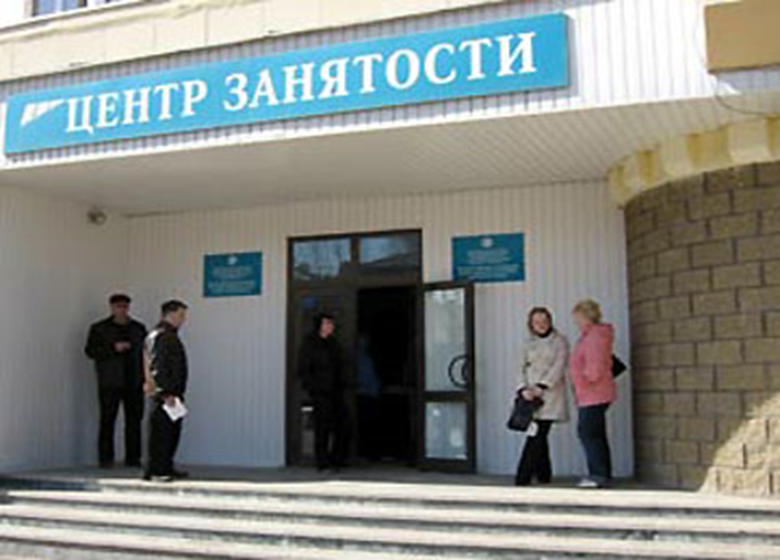 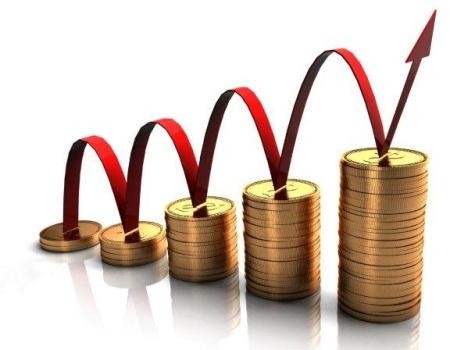 цена
Цена́ — количество денег, в обмен на которые продавец готов передать (продать) единицу товара. По сути, цена является коэффициентом обмена конкретного товара на деньги. Понятие цены — фундаментальная экономическая категория.
Величину соотношений (пропорцию) при добровольном обмене товаров называют стоимостью. Поэтому цена является стоимостью единицы товара, выраженной в деньгах, или денежной стоимостью единицы товара, или денежным выражением стоимости.
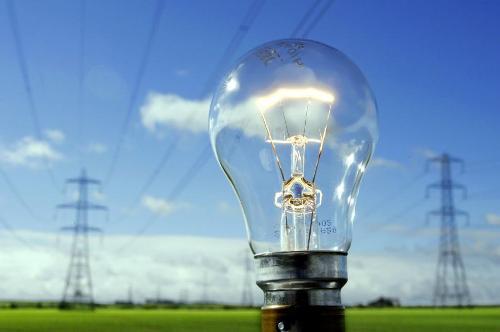 Электроэнергия.
Электроэнергия — физический термин, широко распространённый в технике и в быту для определения количества энергии, выдаваемой генератором в электрическую сеть или получаемой из сети потребителем. Основной единицей измерения выработки и потребления электрической энергии служит киловатт-час (и кратные ему единицы). Для более точного описания используются такие параметры, как напряжение, частота и количество фаз (для переменного тока), номинальный и максимальный электрический ток.Электрическая энергия является также товаром, который приобретают участники оптового рынка (энергосбытовые компании и крупные потребители-участники опта) у генерирующих компаний и потребители электрической энергии на розничном рынке у энергосбытовых компаний. Цена на электрическую энергию выражается в рублях и копейках за потребленный киловатт-час (коп/кВт·ч, руб/кВт·ч) либо в рублях за тысячу киловатт-часов (руб/тыс кВт·ч). Последнее выражение цены используется обычно на оптовом рынке.